Natural Language Processing

Text Classification
Demetris Paschalides
Department of Computer Science
University of Cyprus
Classification
A mapping h from input data x ∈ X to a label y ∈ Y.
X = set of all documents
Y = {y1, y2, …, yk}
x = a single document
y = output label for x
Movie Reviews
Y = {Positive, Negative, Neutral}
Movie Reviews
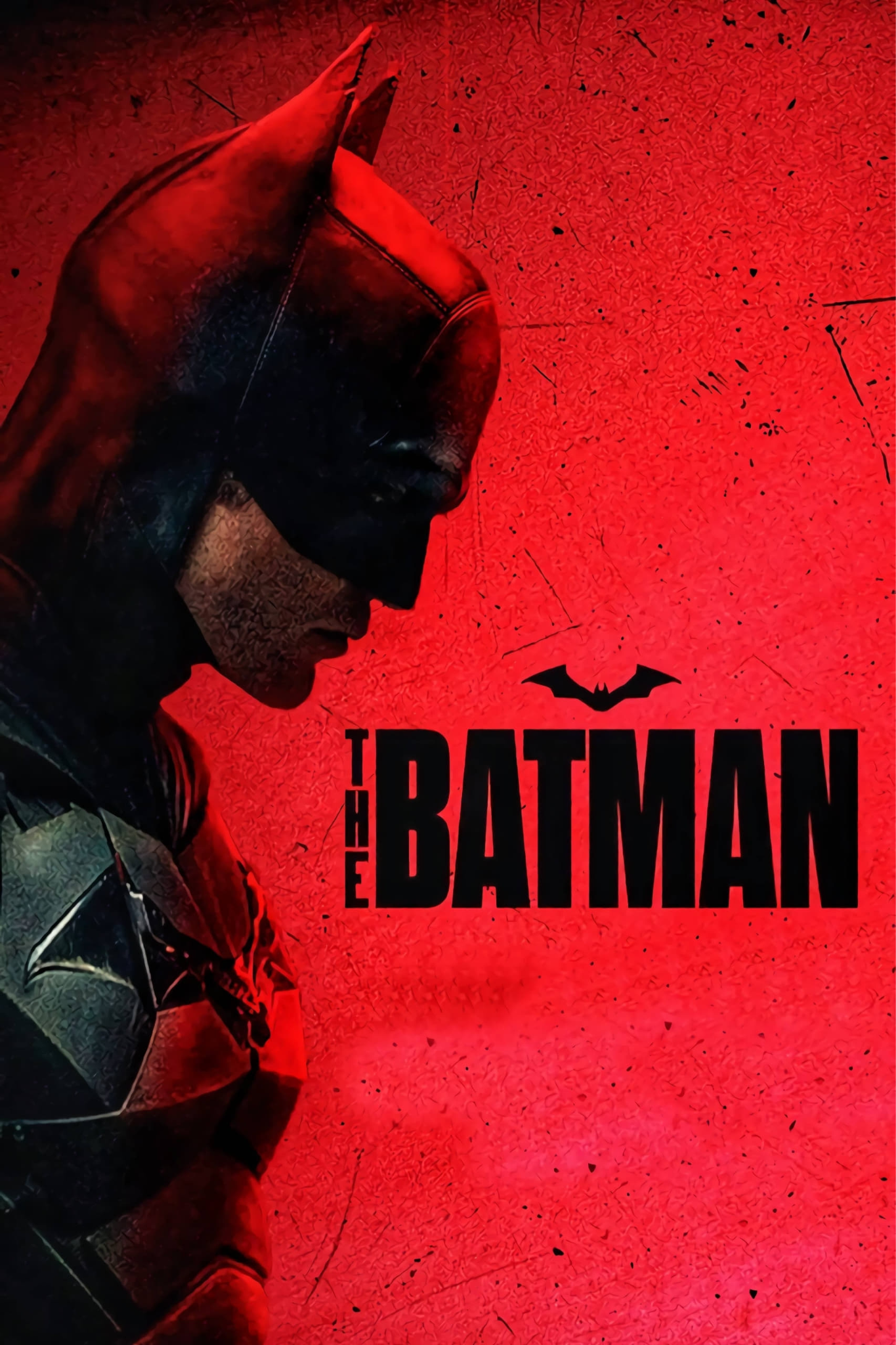 Y = {Positive, Negative, Neutral}
x1 = “This film blew me away, exciting, fast paced, surprisingly gritty, and genuinely had an awesome story…”
y1 =
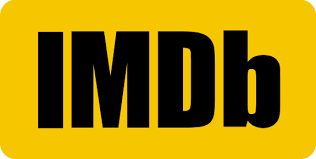 Movie Reviews
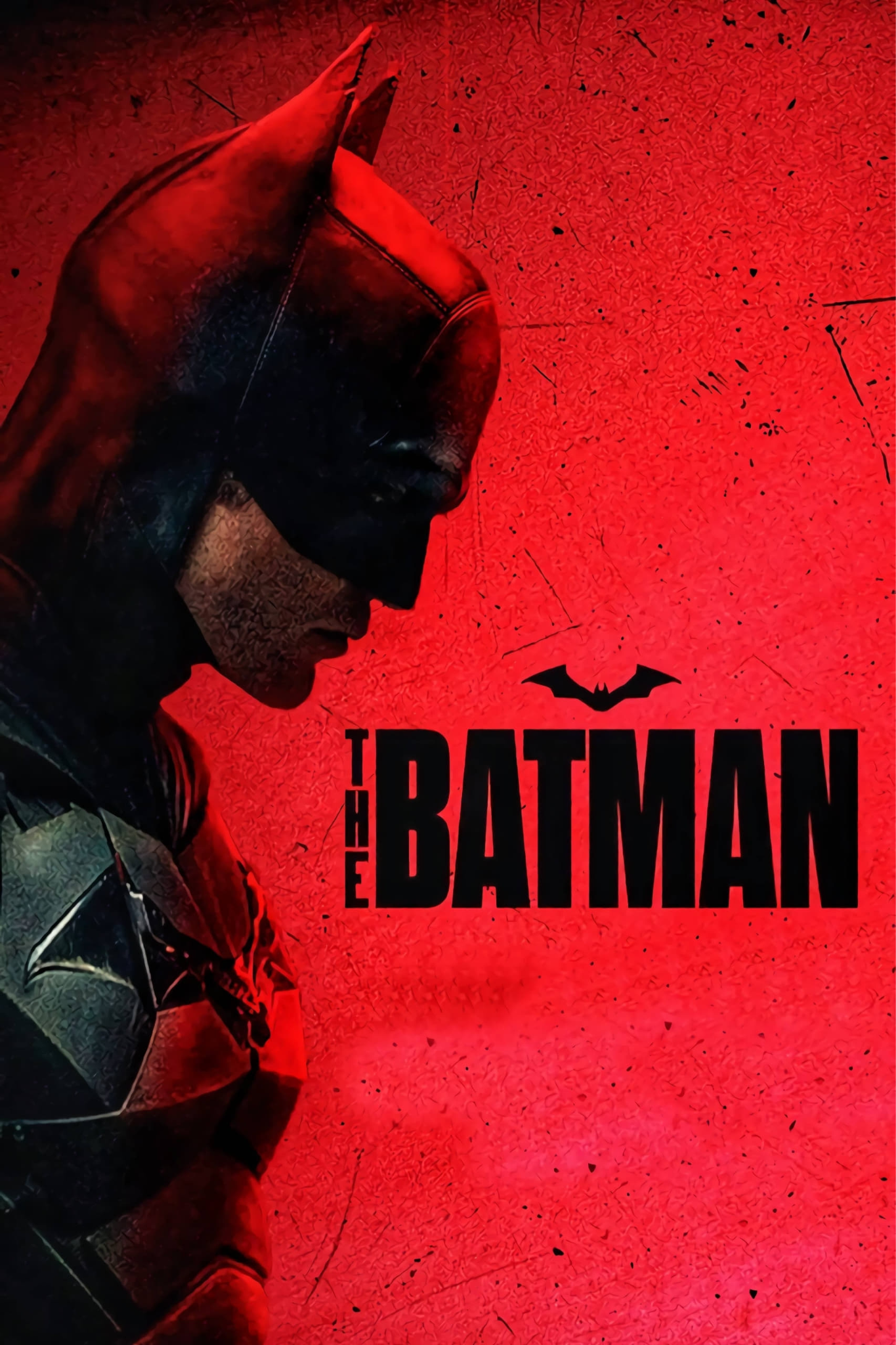 Y = {Positive, Negative, Neutral}
x1 = “This film blew me away, exciting, fast paced, surprisingly gritty, and genuinely had an awesome story…”
y1 = Positive
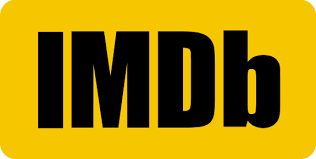 Movie Reviews
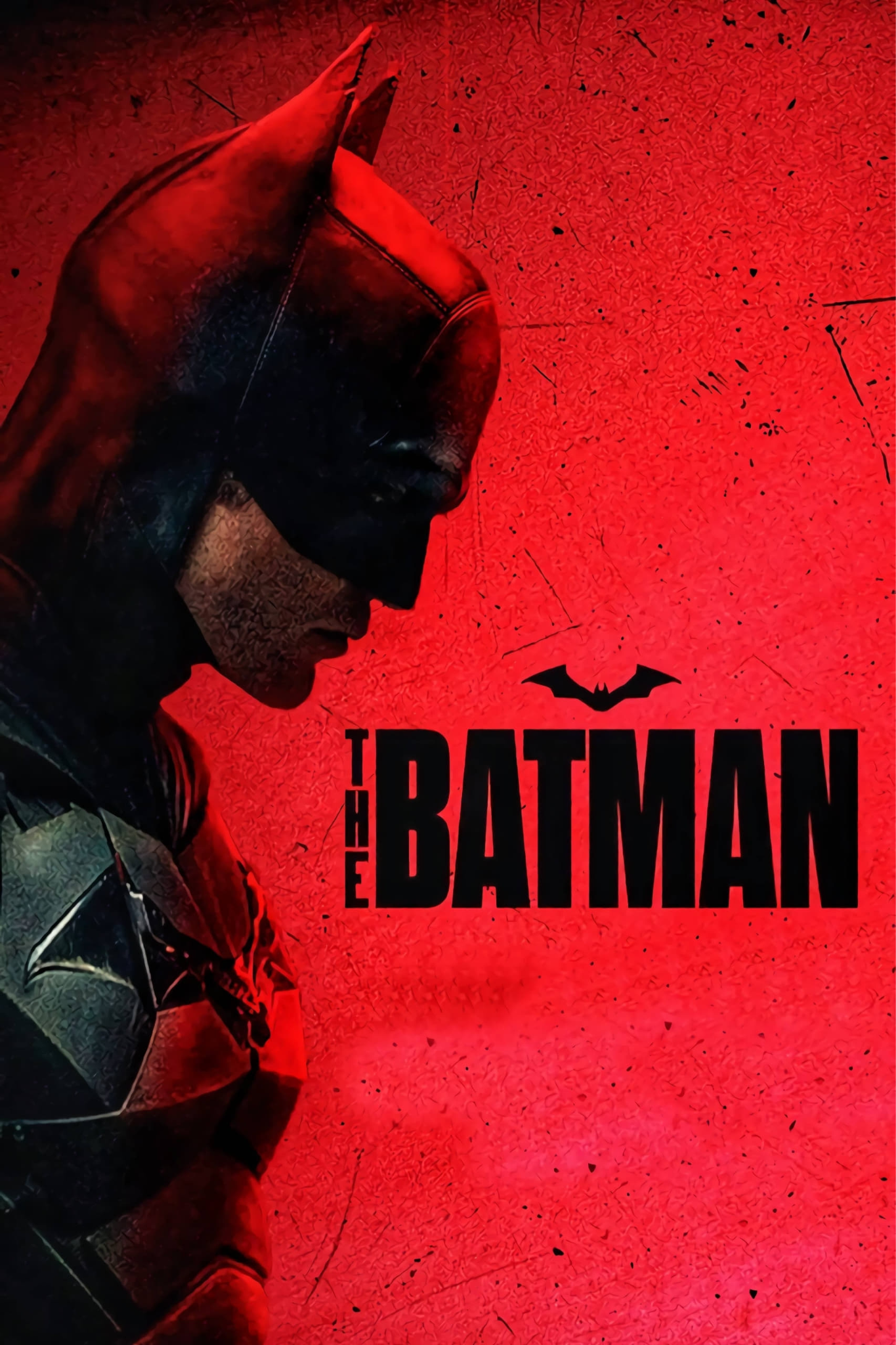 Y = {Positive, Negative, Neutral}
x1 = “This film blew me away, exciting, fast paced, surprisingly gritty, and genuinely had an awesome story…”
y1 = Positive

x2 = “... This boring 3 hour movie had no proper plot whatsoever but just a bunch of random scenes and stupid dialogues ...” 
y2 =
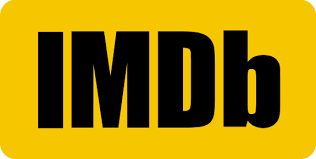 Movie Reviews
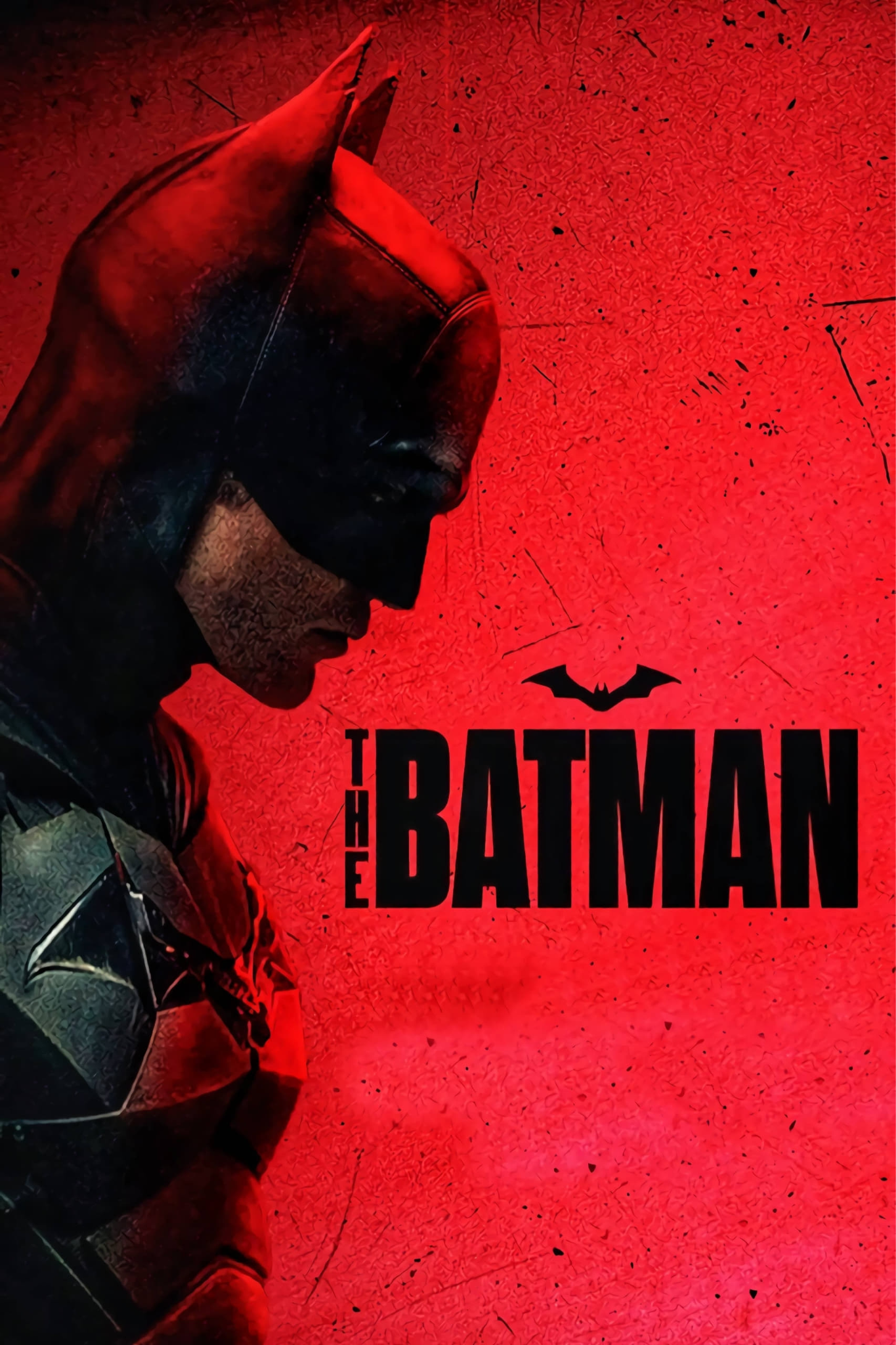 Y = {Positive, Negative, Neutral}
x1 = “This film blew me away, exciting, fast paced, surprisingly gritty, and genuinely had an awesome story…”
y1 = Positive

x2 = “... This boring 3 hour movie had no proper plot whatsoever but just a bunch of random scenes and stupid dialogues ...” 
y2 = Negative
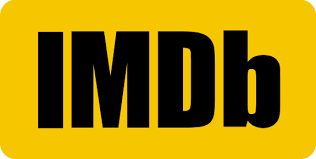 Opinion Mining
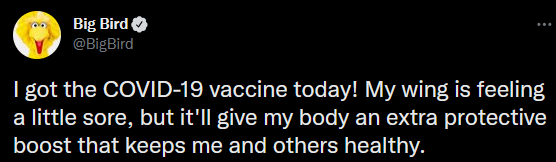 Opinion Mining
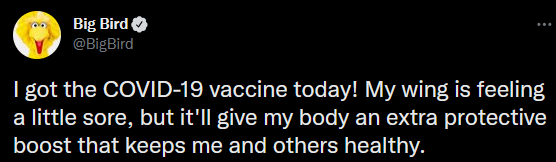 Positive
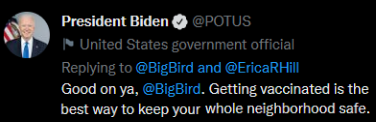 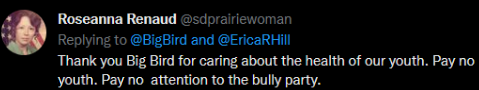 Opinion Mining
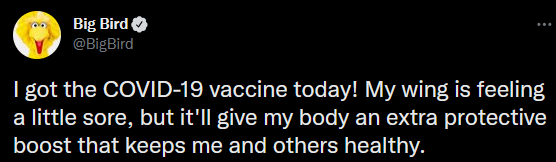 Positive
Negative
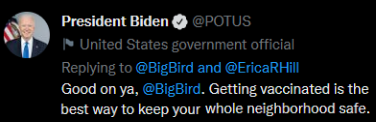 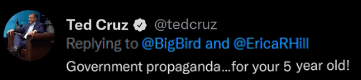 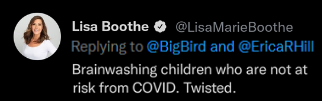 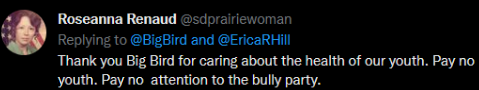 Author: Male or Female ?
By 1925 present-day Vietnam was divided into three parts under French colonial rule. The southern region embracing Saigon and the Mekong delta was the colony of Cochin-China; the central area with its imperial capital at Hue was the protectorate of Annam…
Clara never failed to be astonished by the extraordinary felicity of her own name. She found it hard to trust herself to the mercy of fate, which had managed over the years to convert her greatest shame into one of her greatest assets…
S. Argamon, M. Koppel, J. Fine, A. R. Shimori, 2003. “Gender, Genre, and Writing Style in Formal Written Texts,” Text, vol. 23, p. 321-346
Author: Male or Female ?
By 1925 present-day Vietnam was divided into three parts under French colonial rule. The southern region embracing Saigon and the Mekong delta was the colony of Cochin-China; the central area with its imperial capital at Hue was the protectorate of Annam…
Clara never failed to be astonished by the extraordinary felicity of her own name. She found it hard to trust herself to the mercy of fate, which had managed over the years to convert her greatest shame into one of her greatest assets…
S. Argamon, M. Koppel, J. Fine, A. R. Shimori, 2003. “Gender, Genre, and Writing Style in Formal Written Texts,” Text, vol. 23, p. 321-346
Is this SPAM ?
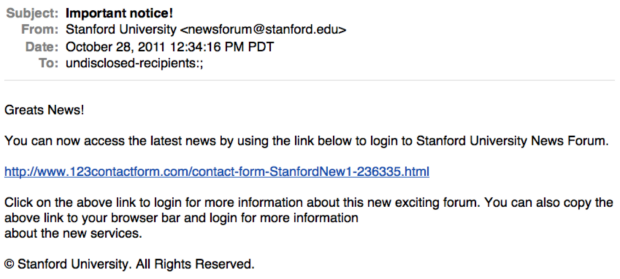 Subject of Articles
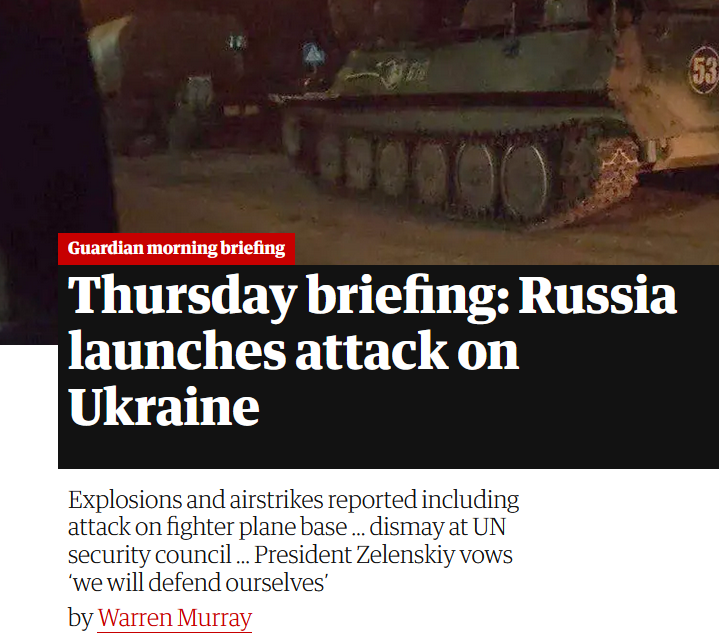 Politics
Sports
Lifestyle
Gossip
Health
…
Text Classification Problem
Given a text W = (w1, w2, …, wT), with wi ∈ V, predict a label y ∈ Y
Τext Classification Applications
Classification Methods: Rule-based Classification
Rules based on patterns, word combinations or other features.	
SPAM / UNRELIABLE: 
Black-listed sources e.g. www.realnews.124.info
If rules refined by experts → high accuracy scores.
Classification Methods: Rule-based Classification
Rules based on patterns, word combinations or other features.	
SPAM / UNRELIABLE: 
Black-listed sources e.g. www.realnews.124.info
If rules refined by experts → high accuracy scores.
Building / Maintaining / Filtering rules → Time Consuming & Resource Demanding
Classification Methods: Supervised Machine Learning
Input data:
a document d
a fixed set of classes C = { c1, c2, …, ck }
a training set of annotated documents m = { (d1, c1) , … , (dm, cm) }
Output:
a learned classifier γ : d → c
Classification Methods: Supervised Machine Learning
Input data:
a document d
a fixed set of classes C = { c1, c2, …, ck }
a training set of annotated documents m = { (d1, c1) , … , (dm, cm) }
Output:
a learned classifier γ : d → c
Examples of Classifiers:
Naive Bayes
Logistic Regression
Support Vector Machines
k-Nearest Neighbors
   …
Text Vectorization
Computers do not understand text, syntax and relation between words → Need a way to represent words with numbers.
Text Vectorization
Computers do not understand text, syntax and relation between words → Need a way to represent words with numbers.
Text vectorization: The process of converting text into numerical representation
Popular basic text representation: Bag of Words (BoW)
Bag-of-Words Representation
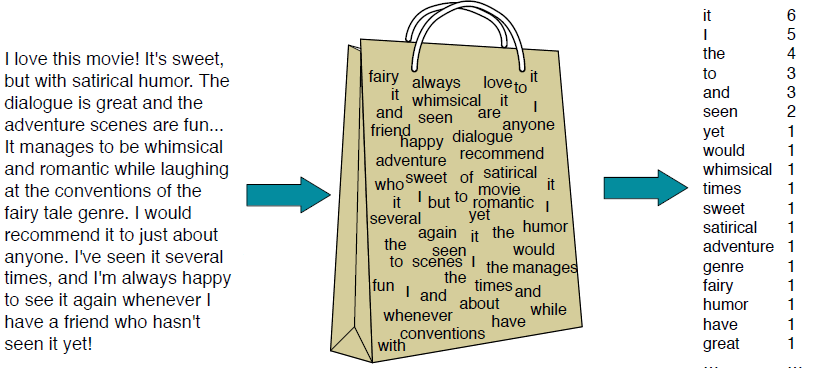 Bag-of-Words Representation
The bag-of-words is a fixed-length representation, which consists of a vector of word counts:
s = “It was the best of times, it was the worst of times”
x = [ aardvark, …, best, …, it, …, of, …, zyther ] 

The length of x equals to the size of vocabulary
For each x, there can be many w, depending on word order
0
1
2
2
0
Bag-of-Words Representation
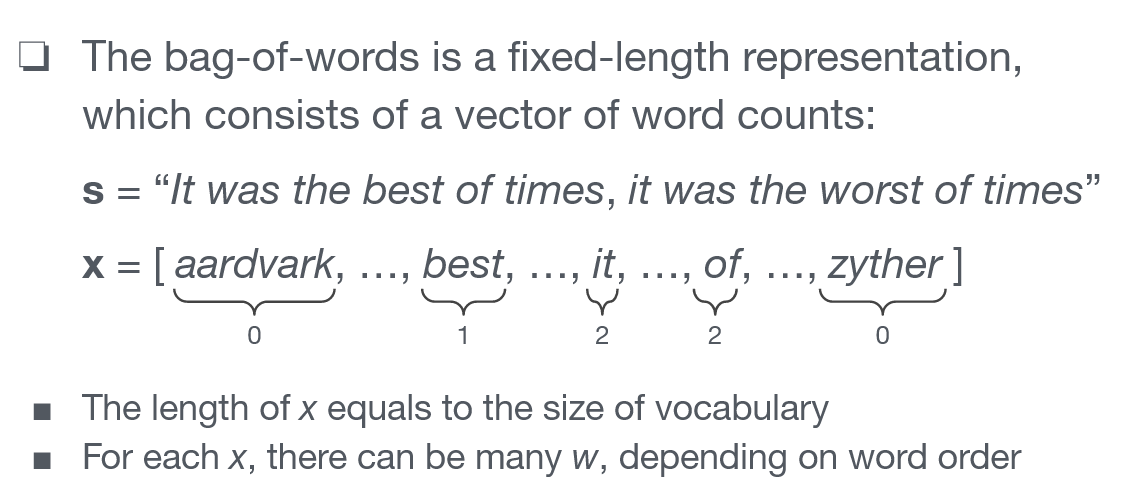 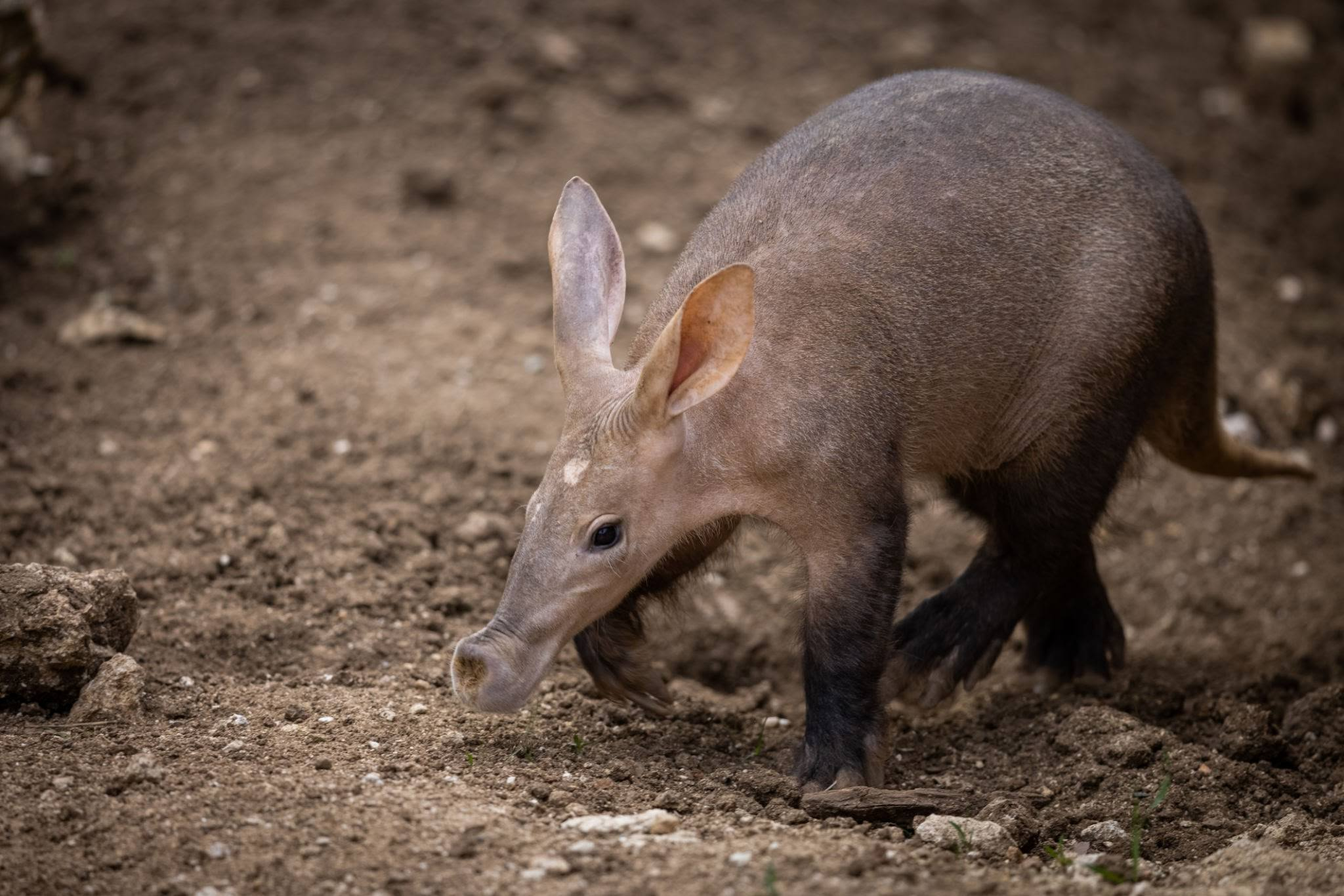 1
2
2
Linear Classification on BoW
Let ψ(x, y) score the compatibility of bow x and label y, then
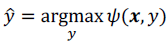 Linear Classification on BoW
Let ψ(x, y) score the compatibility of bow x and label y, then 
In a linear classifier, this scoring function has the form of 
where θ is a vector of weights / coefficients and f is a feature function.
Learning problem: find right weights θ, assuming dataset
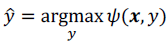 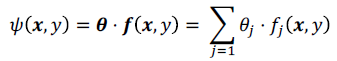 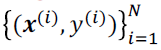 Probabilistic Classification
Naive Bayes is a probabilistic classifier based on the following strategy:
Define a probability model p(x, y)
Estimate the parameters of the probability model by maximum likelihood on the training dataset.
Bayes Rule for document d and class / label c :
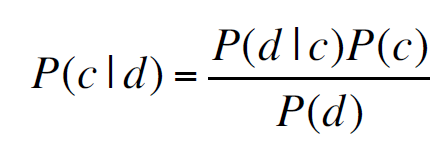 Naive Bayes Classifier
MAP is “maximum a posteriori” = Most likely class
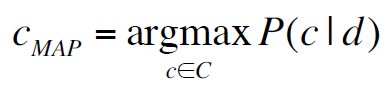 Naive Bayes Classifier
MAP is “maximum a posteriori” = Most likely class
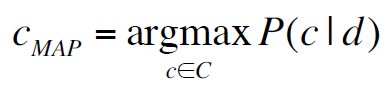 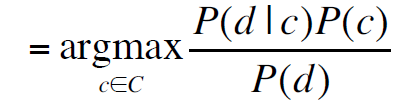 Bayes Rule
Naive Bayes Classifier
MAP is “maximum a posteriori” = Most likely class
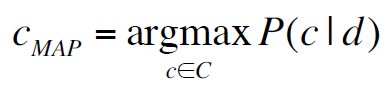 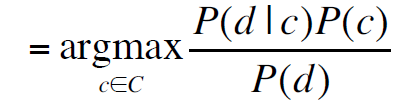 Bayes Rule
P(d) is removed because is redundant. For a d, its probability is the same for all c.
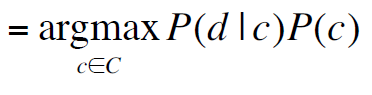 Dropping the denominator
Naive Bayes Classifier
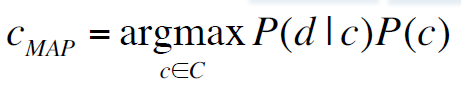 Naive Bayes Classifier
Likelihood
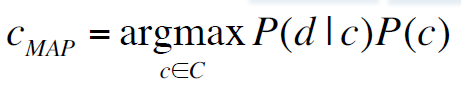 Naive Bayes Classifier
Likelihood
Prior
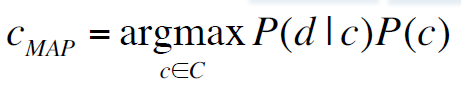 Naive Bayes Classifier
Likelihood
Prior
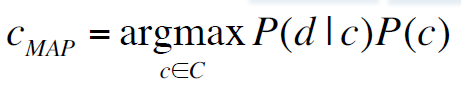 Document d represented as features x1 … xn
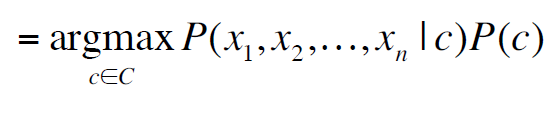 Naive Bayes Classifier
Likelihood
Prior
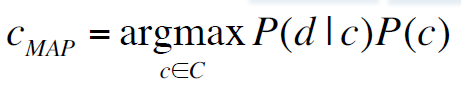 Document d represented as features x1 … xn
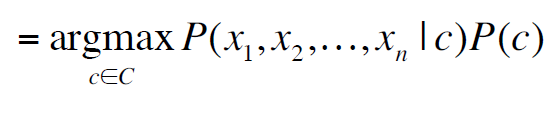 O(|X|n x |C|) parameters → If we have many features then we need large amount of training examples.
Multinomial Naive BayesIndependence Assumptions
BoW Assumption: Word positioning does not matter.
Conditional Independence: The feature probabilities P(xi | cj ) are independent given class / label c.
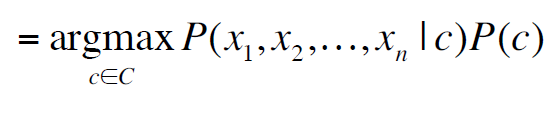 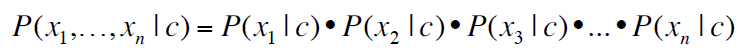 Multinomial Naive Bayes
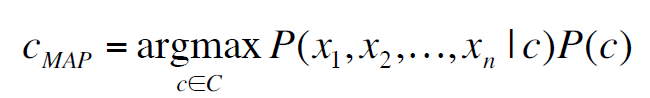 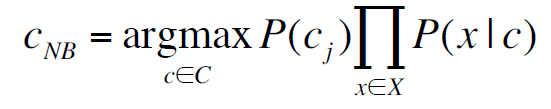 For text classification:
Positions = all word positions in test document
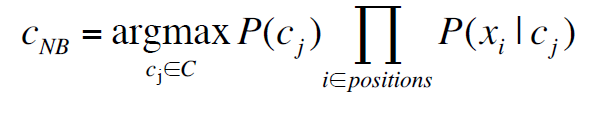 Issues with Probability Product
Multiplying many probabilities can result in numerical underflow.
0.0006 x 0.0007 x 0.0009 x 0.01 x 0.5 x 0.000008 …
Solution: Use logs → log(a x b) = log(a) + log(b)
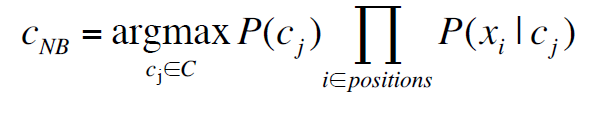 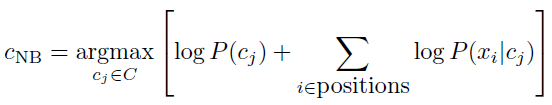 Learning of Naive Bayes
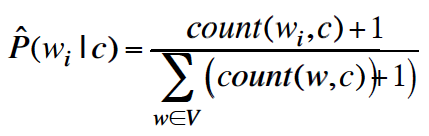 Learning of Naive Bayes:
Use of Laplace (add-1) smoothingto address zero probabilities.
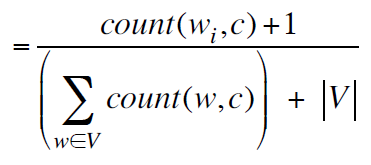 Learning of Naive Bayes
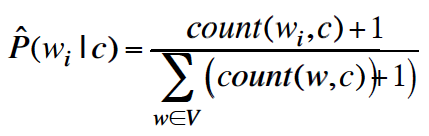 Learning of Naive Bayes:
Use of Laplace (add-1) smoothingto address zero probabilities.
1. Extract Vocabulary V from corpus
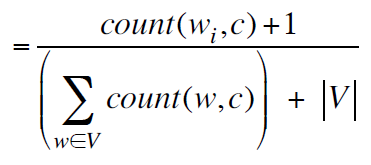 Learning of Naive Bayes
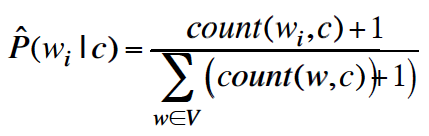 Learning of Naive Bayes:
Use of Laplace (add-1) smoothingto address zero probabilities.
1. Extract Vocabulary V from corpus
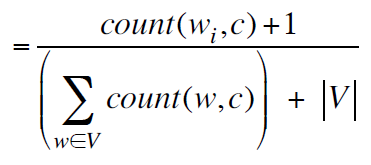 2. Calculate P(cj) terms: ∀ cj ∈ C → docsj = docs of cj
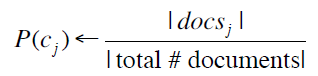 Learning of Naive Bayes
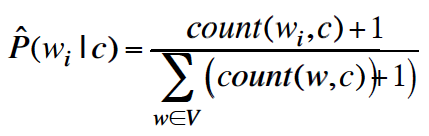 Learning of Naive Bayes:
Use of Laplace (add-1) smoothingto address zero probabilities.
1. Extract Vocabulary V from corpus
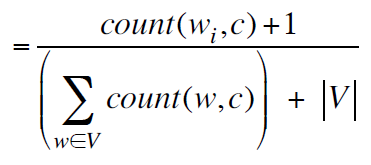 2. Calculate P(cj) terms: ∀ cj ∈ C → docsj = docs of cj
3. Calculate P(wk | cj) terms: textj = merge of docsj∀ wk ∈ V → nk = occur(wk, textj)
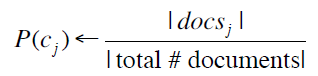 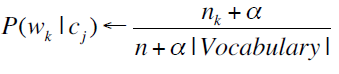 Sentiment Analysiswith Naive Bayes
Training
Test
Sentiment Analysiswith Naive Bayes
|V| =
Training
Test
Sentiment Analysiswith Naive Bayes
|V| = 20
Training
Test
Sentiment Analysiswith Naive Bayes
|V| = 20
1. + / - Probabilities
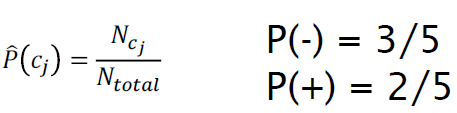 P(-)	=P(+)	=
Training
Test
Sentiment Analysiswith Naive Bayes
|V| = 20
1. + / - Probabilities
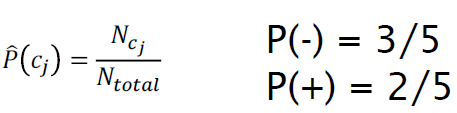 P(-)	= 3 / 5P(+)	= 2 / 5
Training
Test
Sentiment Analysiswith Naive Bayes
|V| = 20
1. + / - Probabilities
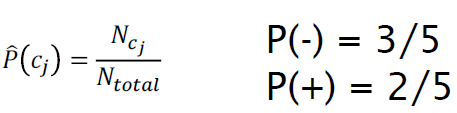 P(-)	= 3 / 5P(+)	= 2 / 5
Training
2. Clean Texts
Test
Remove “with”.
3. Calculate Training Likelihoods
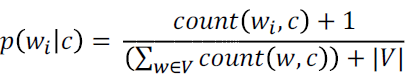 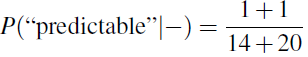 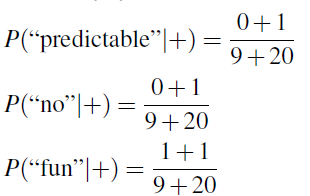 |V| = 20
3. Calculate Training Likelihoods
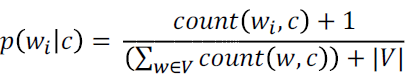 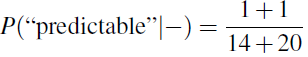 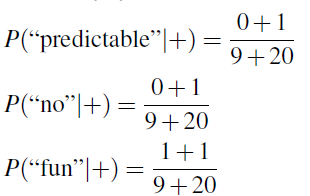 |V| = 20
3. Calculate Training Likelihoods
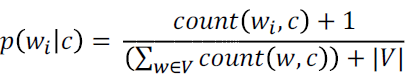 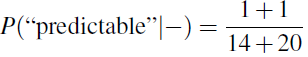 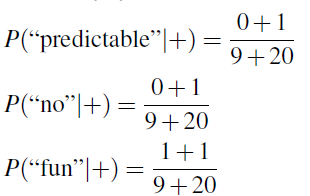 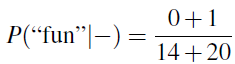 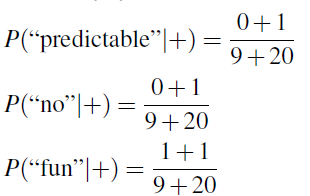 |V| = 20
3. Calculate Training Likelihoods
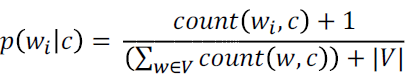 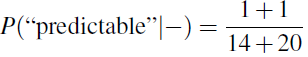 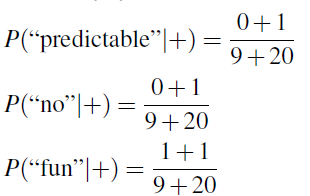 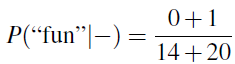 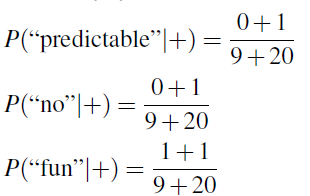 |V| = 20
3. Calculate Training Likelihoods
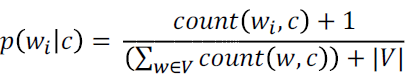 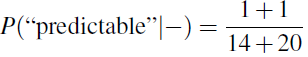 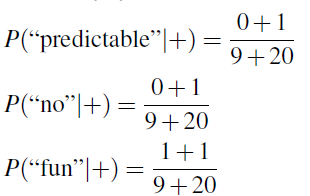 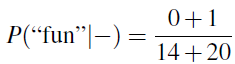 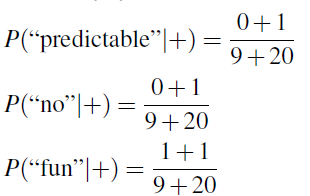 |V| = 20
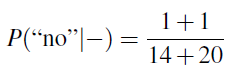 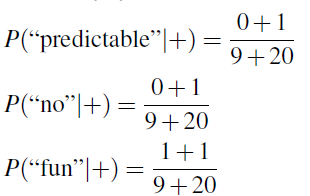 3. Calculate Training Likelihoods
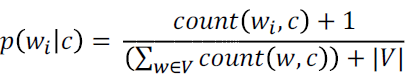 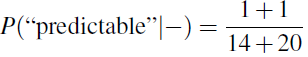 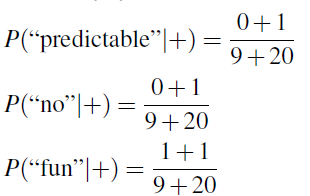 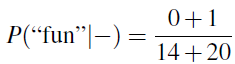 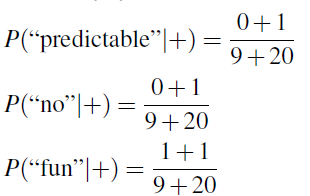 |V| = 20
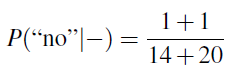 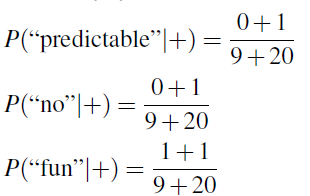 4. Test Set Scoring
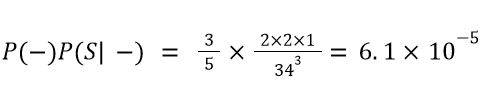 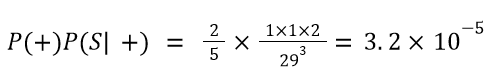 |V| = 20
4. Test Set Scoring
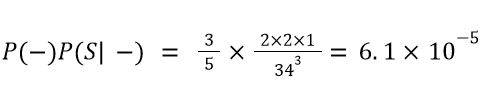 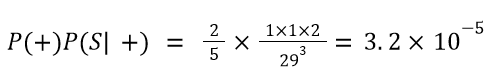 The test document is more probable to be of NEGATIVE class
|V| = 20
Naive Bayes and LM
Naive Bayes classifier can use different features:
URLs, emails, dictionaries, numerical and network features.
However, if we only use word features, and consider the whole corpus (not just a subset of words)
Naive Bayes is quite similar to Language Modeling from the previous lectures.
Naive Bayes and LM
Assigning each word: P( word | c )
Assigning each sentence: P( s | c ) = ∏ P( word | c )
Naive Bayes and LM
Assigning each word: P( word | c )
Assigning each sentence: P( s | c ) = ∏ P( word | c )
P( s | POSITIVE ) = 0.0000005
Naive Bayes as a LM
Which class assigns the higher probability to s?
P( s | POSITIVE  ) = 0.0000005
P( s | NEGATIVE ) = 0.0000001
Naive Bayes as a LM
Which class assigns the higher probability to s?
P( s | POSITIVE  ) = 0.0000005
P( s | NEGATIVE ) = 0.0000001
Other Classifiers
Naive Bayes is named as such because of:
Naively ignoring the dependencies between words and their order in the text, treating each word as equally informative.
The feature probabilities P(xi | cj ) are independent given class / label c.
S

Discriminative classifiers avoid this problem by not attempting to model the “generative” probability p(x)
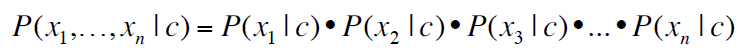 Perceptron Classifier
Error-driven rather than independence assumption.
Perceptron Learning Rule:
Run the current classifier on an instance of the training data, obtaining y^ = argmaxyψ(x(i), y)
If the prediction is incorrect:
Increase the weights for the features of the true label.
Decrease the weights for the features of the predicted label. θ ← θ + f(x(i), y(i)) - f(x(i),y^)
Repeat until all the training instances are correctly classified, or run out of time.
Perceptron
θ1
X1
y
θ2
X2
Perceptron Classifier
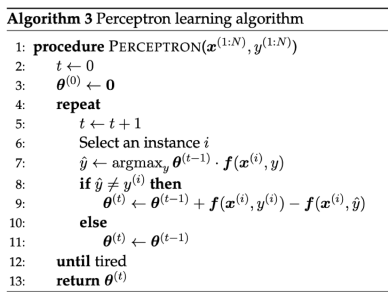 Objective: Minimizing a loss function on the weights.
Loss functions should be:
A good proxy of the classifiers accuracy.
Easy to optimize.
More on Sentiment Analysis
Dealing with Negation
I really like this movie.
I really don’t like this movie.
Negation reverses the sentiment meaning.
Simple baseline method:
Doesn’t let us get bored.
Don’t miss it!
More on Sentiment Analysis
Dealing with Negation
I really like this movie.
I really don’t like this movie.
Negation reverses the sentiment meaning.
Simple baseline method: Create new words / tokens by add NOT_ between negation occurrence and punctuation.
Didn’t like this movie.
Didn’t NOT_like NOT_this NOT_movie.
Doesn’t let us get bored.
Don’t miss it!
More on Sentiment Analysis
Sentiment Lexicons
If you don’t have enough training / labeled data use pre-built word lists, named Lexicons.
MPQA Subjectivity Cues: 2718 POSITIVE and 4912 NEGATIVE words / phrases with intensity (strong/weak)
General Inquirer: 1915 POSITIVE and 2291 NEGATIVE, with annotations of  Strong vs Weak, Active vs Passive, Overstated vs. Understated and Pleasure, Pain, Virtue, Vice, Motivation, Cognitive Orientation, etc
More on Sentiment Analysis
Opinion Lexicon: 2006 POSITIVE and 4789 NEGATIVE words / phrases with intensity (strong/weak)
AFINN: The AFINN lexicon is a list of English terms manually rated for valence with an integer between -5 (NEGATIVE) and +5 (POSITIVE)
Loughran-McDonald: English sentiment lexicon created for use with financial documents → Financial Sentiment Analysis
Using Lexicons
Vector of counts whenever a word from lexicon occurs.
Text Classification Evaluation
Confusion Matrix
Text Classification Evaluation
Confusion Matrix
Correct: 			What we know is correct from the dataset.
Not Correct: 		What is not correct based on the dataset.
Selected: 			What the classifier selected (result).
Not Selected: 		What the classifier did not return		
TP (True Positive):	What the classifier returned and is correct.
FP (False Positive):	What the classifier returned and is Not Correct
FN (False Negative):	What the classifier missed but was Correct.
TN (True Negative):	What the classifier did not return and was Not Correct.
Precision, Recall, and F Measure
Precision: % of Selected items that are Correct
Recall: % of Correct items that are Selected
F Measure: Combined measure that assesses the Precision and Recall tradeoff (Weighted Harmonic Mean)
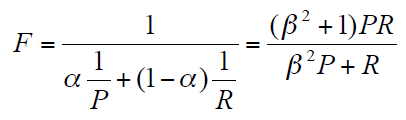 Precision, Recall, and F Measure
Precision: % of Selected items that are Correct
Recall: % of Correct items that are Selected
F Measure: Combined measure that assesses the Precision and Recall tradeoff (Weighted Harmonic Mean)								  F = 2PR / (P+R)
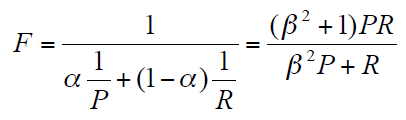 Commonly used as balanced F1 measure with β=1 (or α=½)
Multi-Class Evaluation
Predicted Classes
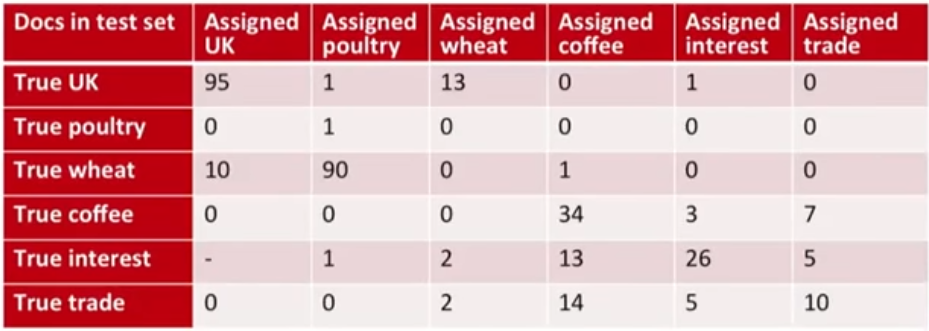 TrueClasses
Multi-Class Evaluation
Predicted Classes
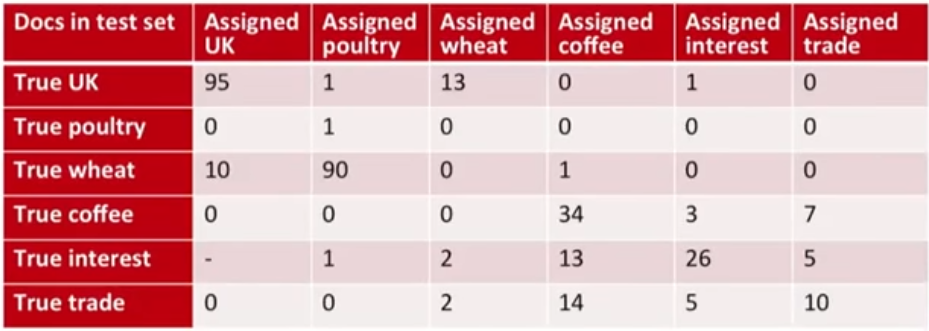 TrueClasses
Multi-Class Evaluation
Predicted Classes
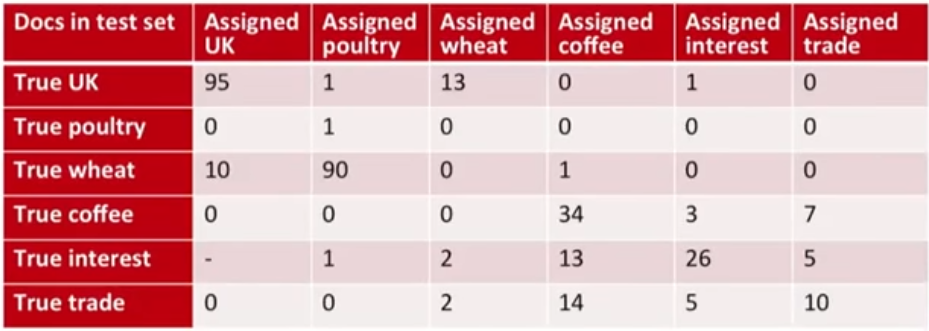 TrueClasses
90 documents related to wheat where incorrectly classified as related to poultry
Multi-Class Evaluation
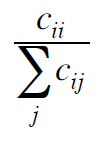 Precision: Fraction of documents assigned class i that are actually about class i:

Recall: Fraction of documents in class i classified correctly:

Accuracy: Fraction of documents classified correctly:
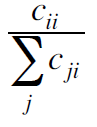 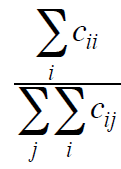 Multi-Class Evaluation
Predicted Classes
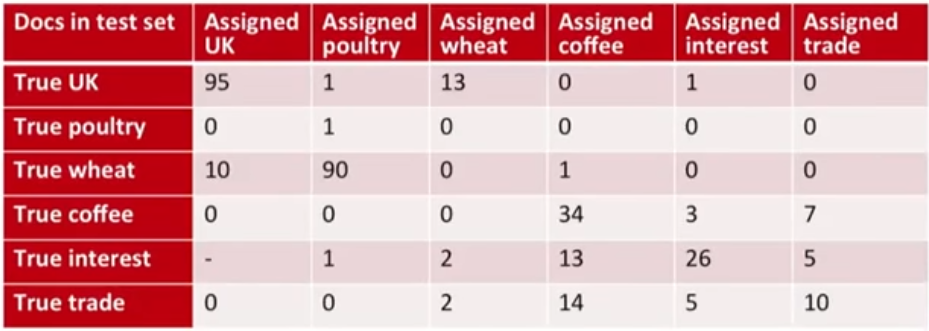 TrueClasses
Micro- and Macro- Averaging
For multi-class classification, combine per-class performance measures with micro- and macro- averaging.
Macro-Averaging: Compute performance for each class, then average.
Micro-Averaging: Compute contingency table for all classes and evaluate
Micro- and Macro- Averaging
For multi-class classification, combine per-class performance measures with micro- and macro- averaging.
Macro-Averaging: Compute performance for each class, then average.
Micro-Averaging: Compute contingency table for all classes and evaluate



Macro-Averaged Precision: ( 0.5 + 0.9 ) / 2 = 0.7
Micro-Averaged Precision:  100 / 120 = 0.83
Micro-Averaged Score is dominated by score on common classes.
Class 1
Class 2
Macro Averaging Table
Summary
Types of Classification:
Rule-based Classification
Supervised Classification
Introduction to Text Vectorization → Input to ML models.
Example of vectorization: Bag-of-Words
Probabilistic Classification
Example of Naive Bayes
Naive Bayes as a Language Model
Classification Evaluation.
Resources
Jurafsky, D. and H. Martin Justin, Chapter 4. "Naive Bayes and Sentiment Classification" Speech and Language Processing
Jurafsky, D. and H. Martin Justin, Chapter 5. "Logistic Regression" Speech and Language Processing
Python Tutorial on Text Classification using SKLearn: https://scikit-learn.org/stable/tutorial/text_analytics/working_with_text_data.html